ÂM NHẠC 7
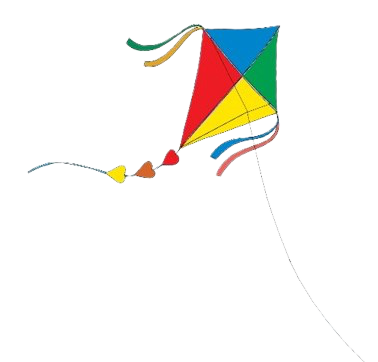 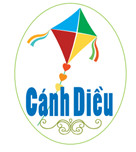 Chủ đề 6TIẾNG HÁT ƯỚC MƠ
BÀI 11
– Hát: bài hát Bay cao tiếng hát ước mơ
– Nghe nhạc: tác phẩm Ca ngợi Tổ quốc
– Thường thức âm nhạc: Thể loại hợp xướng
– Lí thuyết âm nhạc: Nhịp
6
8
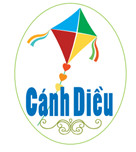 Tiết 23:
– Hát bài Bay cao tiếng hát ước mơ
– Nhịp
– TN&KP: Tạo ra hai ô nhịp
6
6
8
8
I. Hát bài
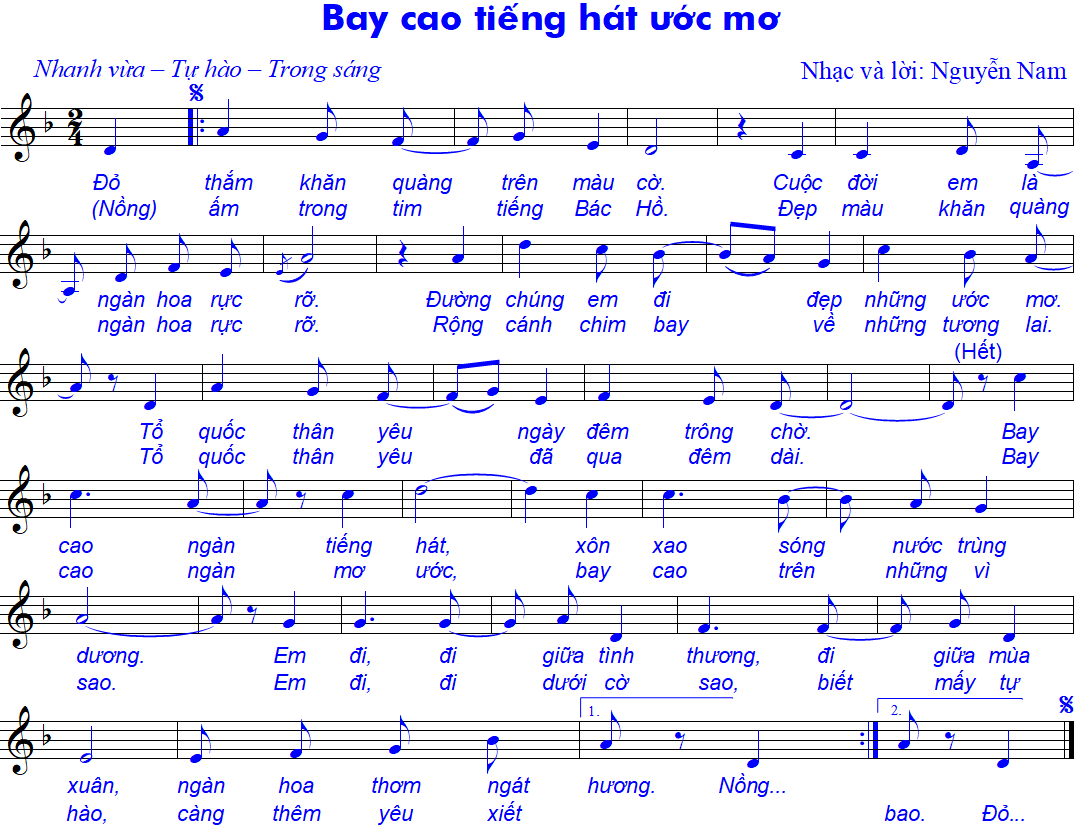 Giới thiệu bài hát
Với giai điệu vui tươi rộn rã, lời ca trong trẻo, tự hào, bài Bay cao tiếng hát ước mơ là bức tranh về cuộc sống tươi đẹp, về tương lai rộng mở của thiếu nhi Việt Nam.
Tác giả bài hát là nhạc sĩ Nguyễn Nam, ông đã sáng tác một số ca khúc cho thiếu nhi như: Bay cao tiếng hát ước mơ, Tuổi hồng cho em (thơ Trần Danh Lân), Mùa xuân yêu thương em được đến trường,…
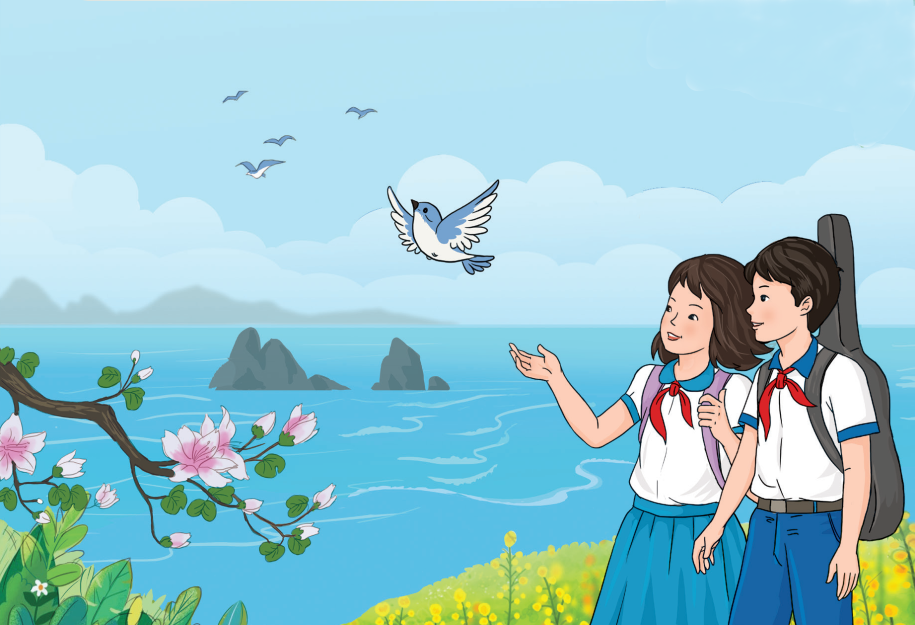 Nghe hát mẫu
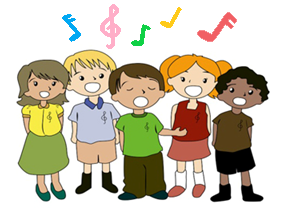 Học hát từng câu lời 1 (Đoạn 1)
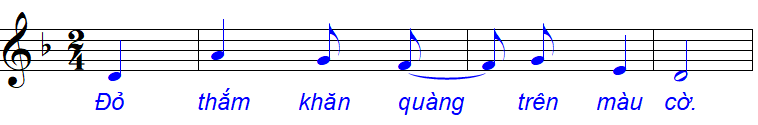 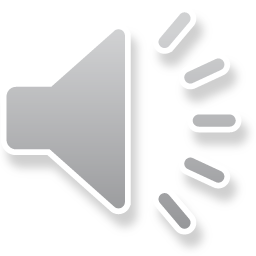 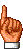 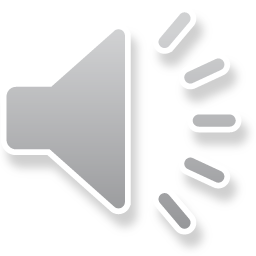 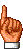 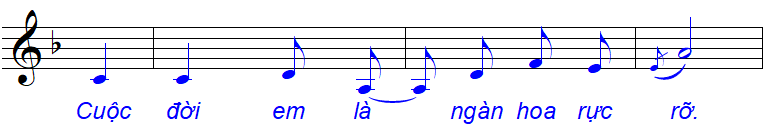 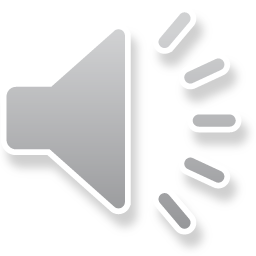 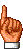 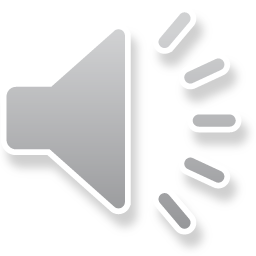 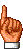 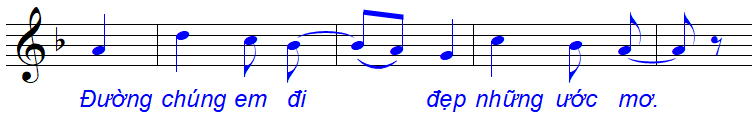 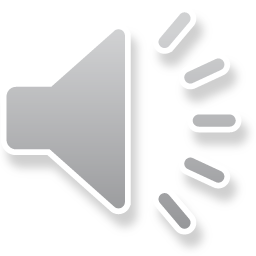 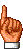 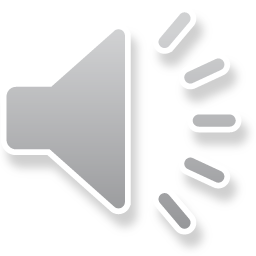 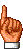 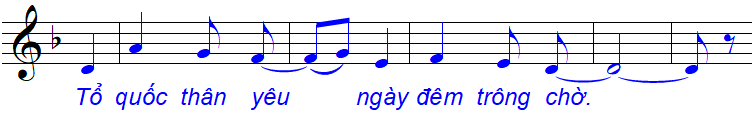 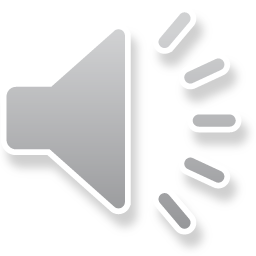 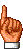 Học hát từng câu lời 1 (Đoạn 2)
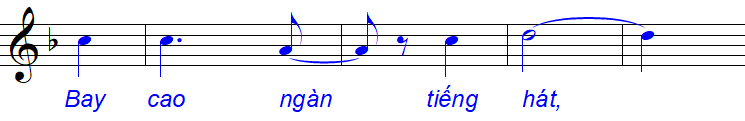 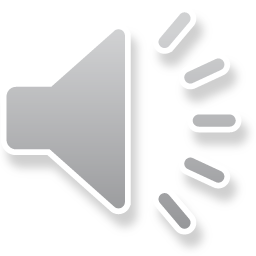 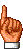 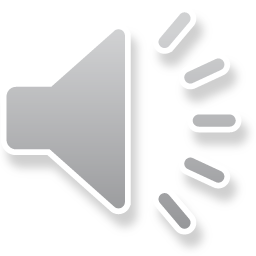 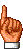 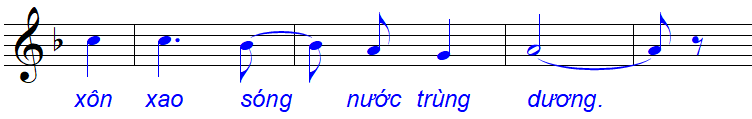 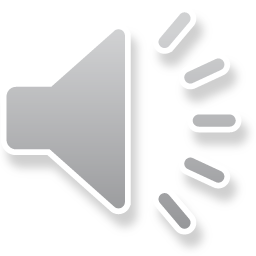 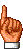 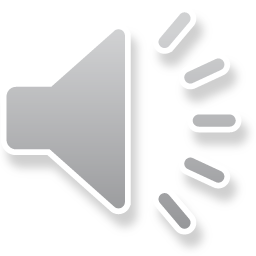 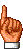 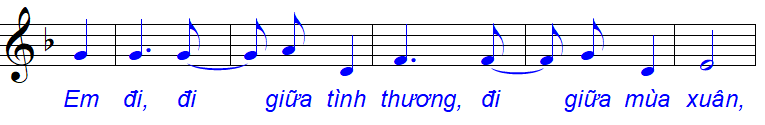 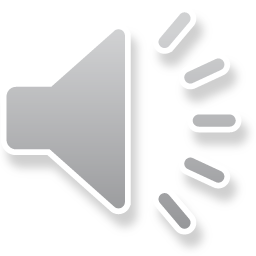 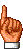 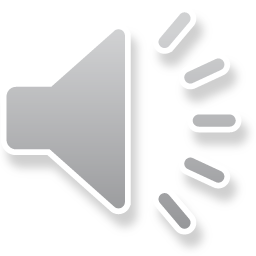 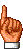 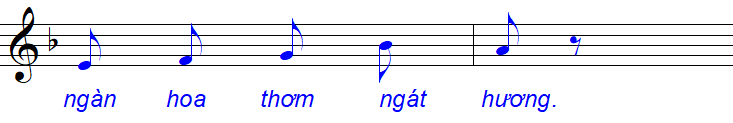 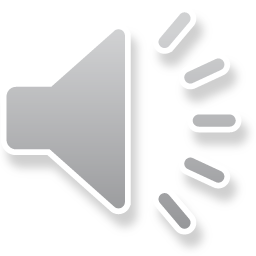 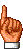 Hát lời 2
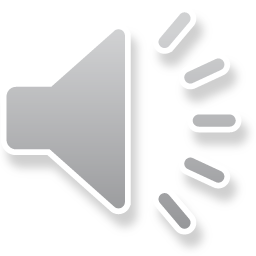 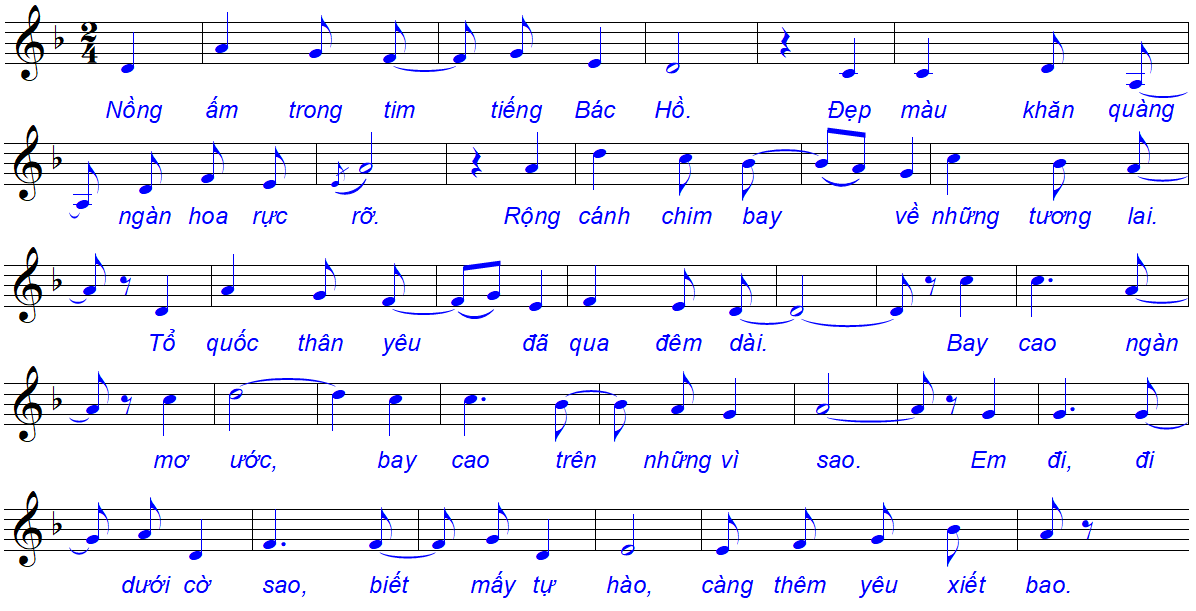 Hát hoàn chỉnh cả bài
II. Nhịp
Ví dụ:
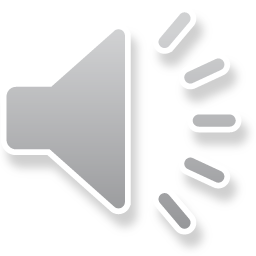 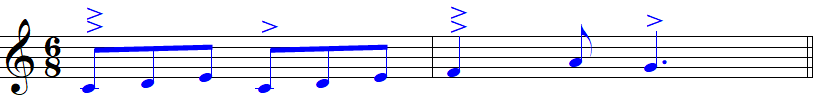 Nhấn trọng âm:
M      N      N     Mv      N      N         M      N       N        Mv     N      N
6
8
Thảo luận nhóm
Nhận xét ví dụ 
Có bao nhiêu phách trong một ô nhịp?
Trường độ của nốt móc đơn tương đương với mấy phách?
Trường độ của nốt đen chấm dôi tương đương với mấy phách?
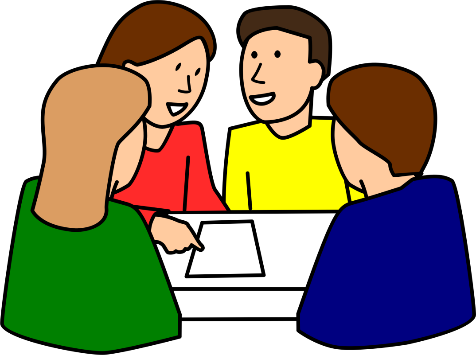 3
6
8
8
3

Nốt móc đơn

M – N – N
6

Nốt móc đơn

M – N – N – Mv – N – N
?

?

?
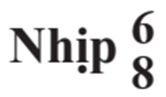 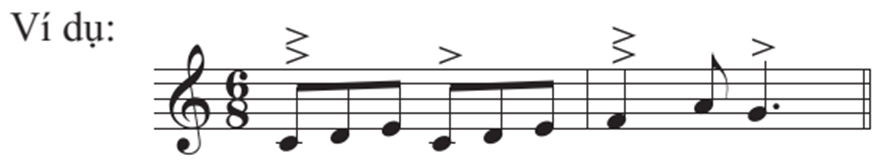 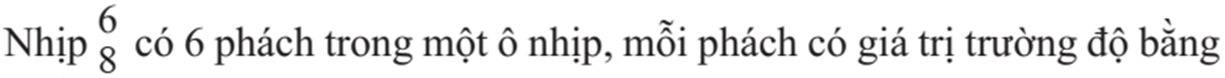 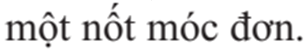 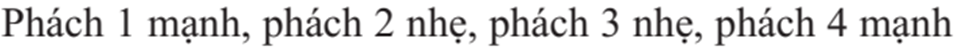 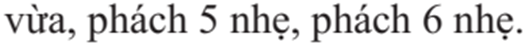 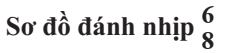 Cách đánh nhịp thứ nhất
Cách đánh nhịp thứ hai
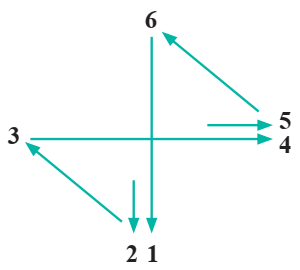 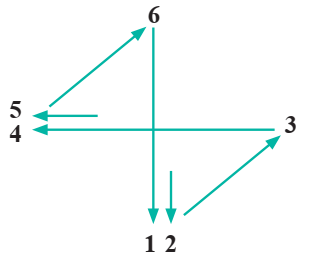 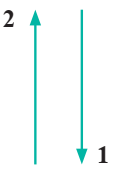 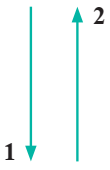 Tay trái               Tay phải
Tay trái                             Tay phải
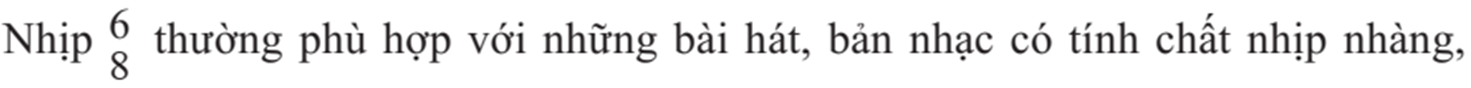 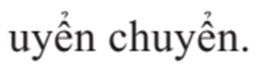 6
Đánh nhịp
8
(Cách đánh nhịp thứ nhất)
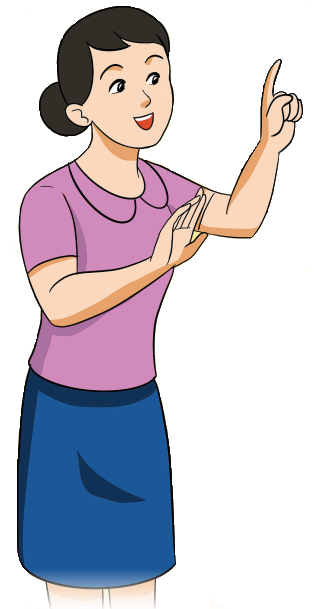 2
2
2
2
1
1
1
1
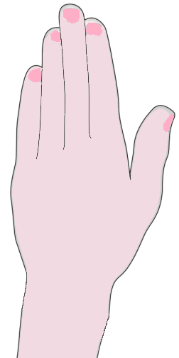 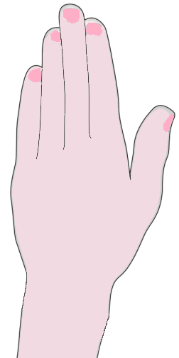 Tay trái                                                     Tay phải
Bài tập
Vạch nhịp cho đoạn nhạc dưới đây:
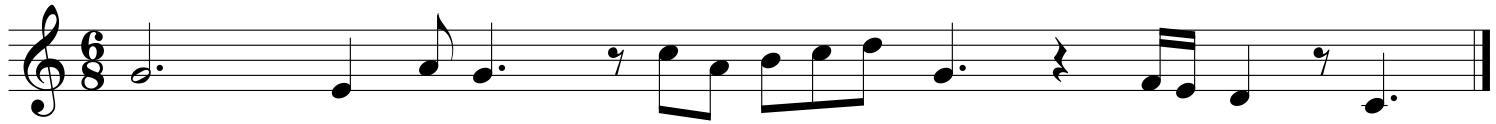 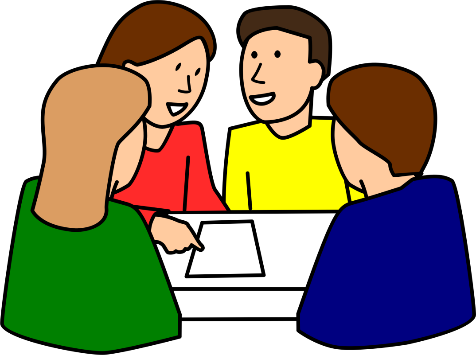 III. Trải nghiệm và khám phá: Tạo ra hai ô nhịp
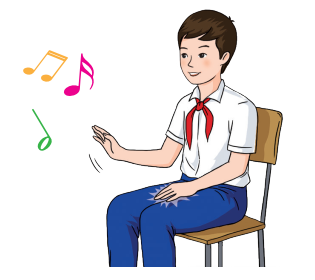 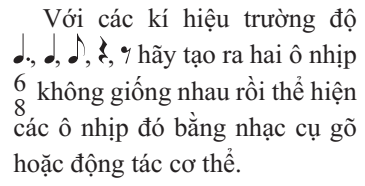 6
8
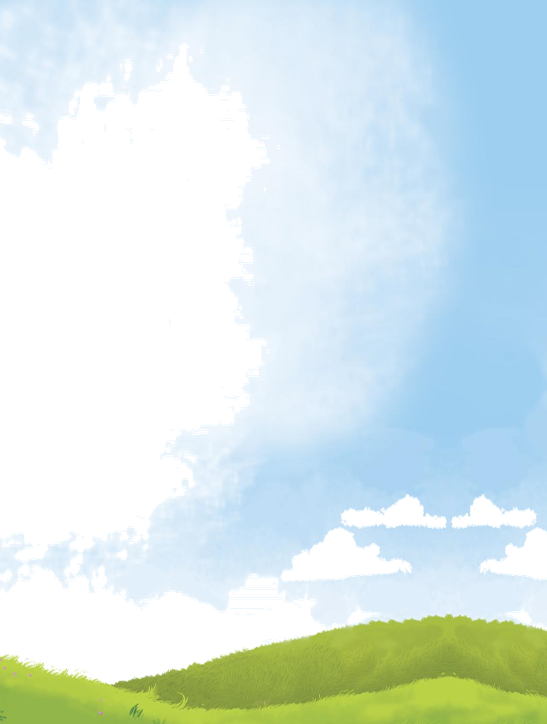 Dặn dò về nhà
Tập hát bài Bay cao tiếng hát ước mơ; thuộc lời ca.
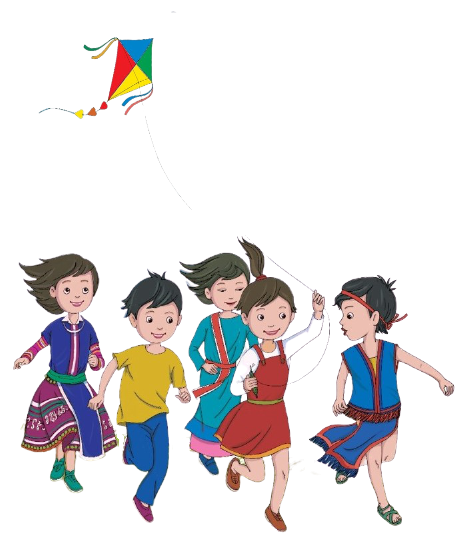